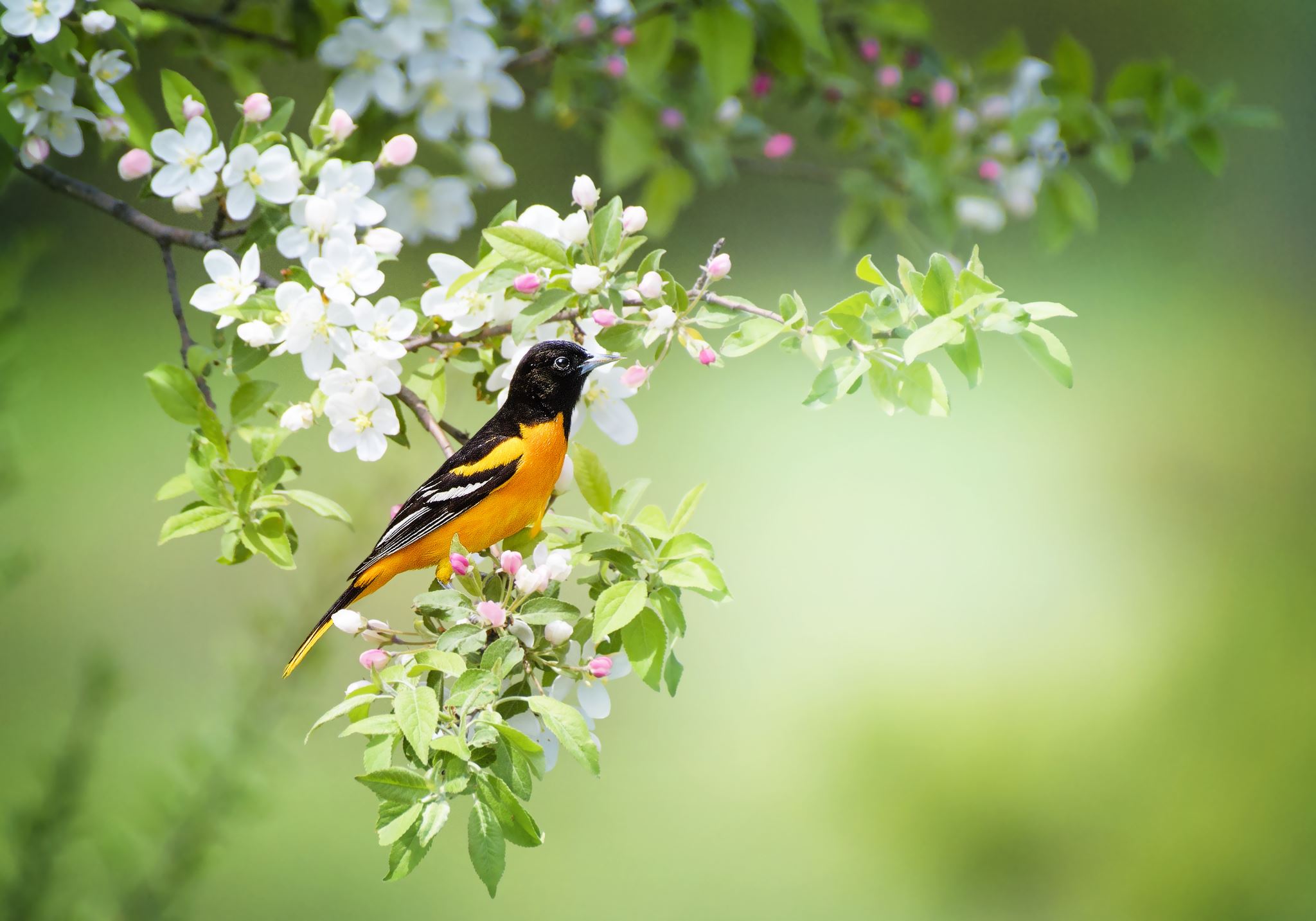 READY FOR 
REAPING
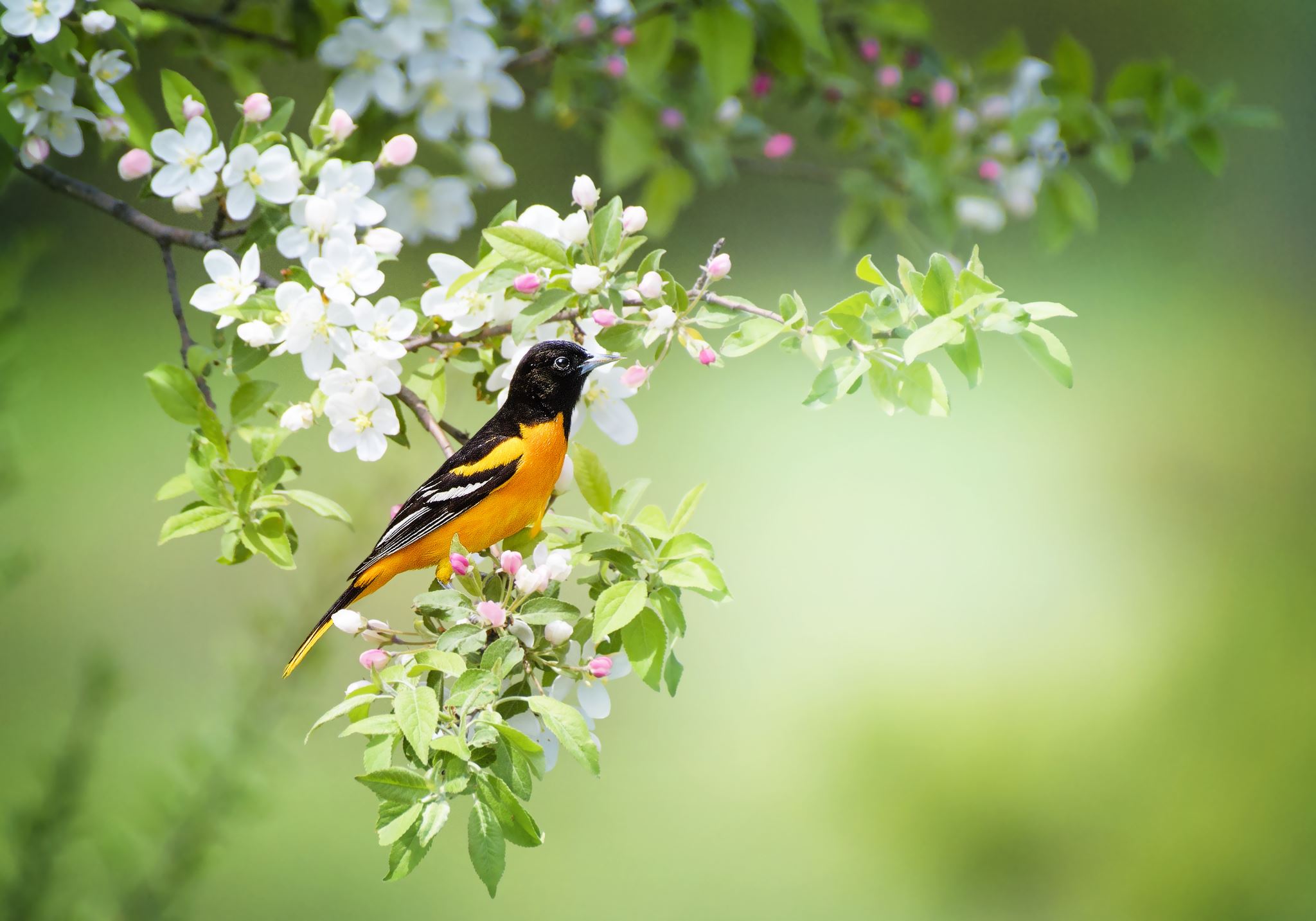 1Fields are white, ready for reaping,
Yet have not been entered in;
Many workers still are sleeping,
Not ready for souls to win.
Chorus:Hear the Rod, the Lord is calling,
Tarry not, come unto Him,
Heavy judgments soon are falling,
Strive today to live for Him.
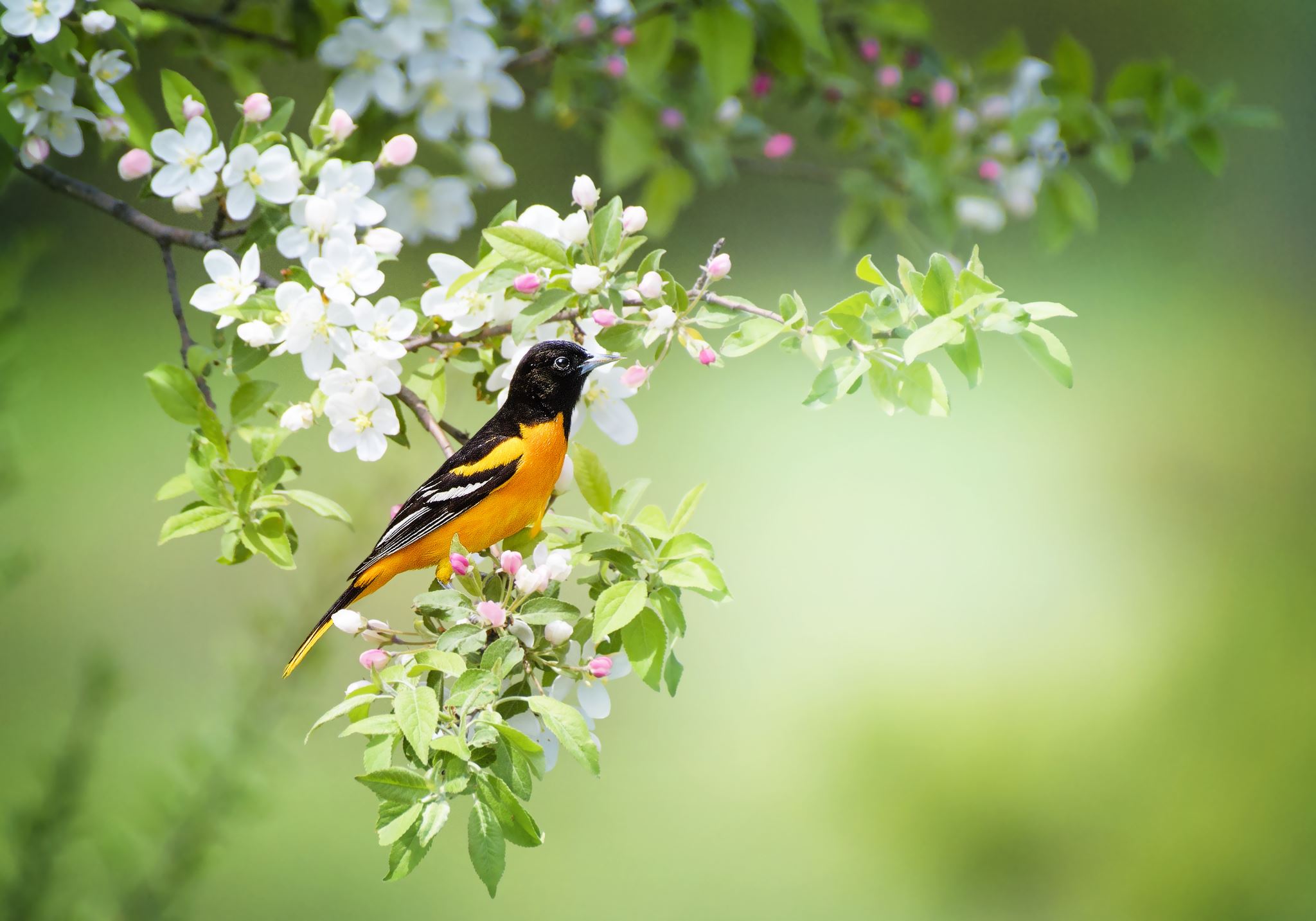 2Hear the counsel of the Witness:
Thou art naked, blind and poor;
This eyesalve will give you fitness,
For the Kingdom of the pure.
Chorus:Hear the Rod, the Lord is calling,
Tarry not, come unto Him,
Heavy judgments soon are falling,
Strive today to live for Him.
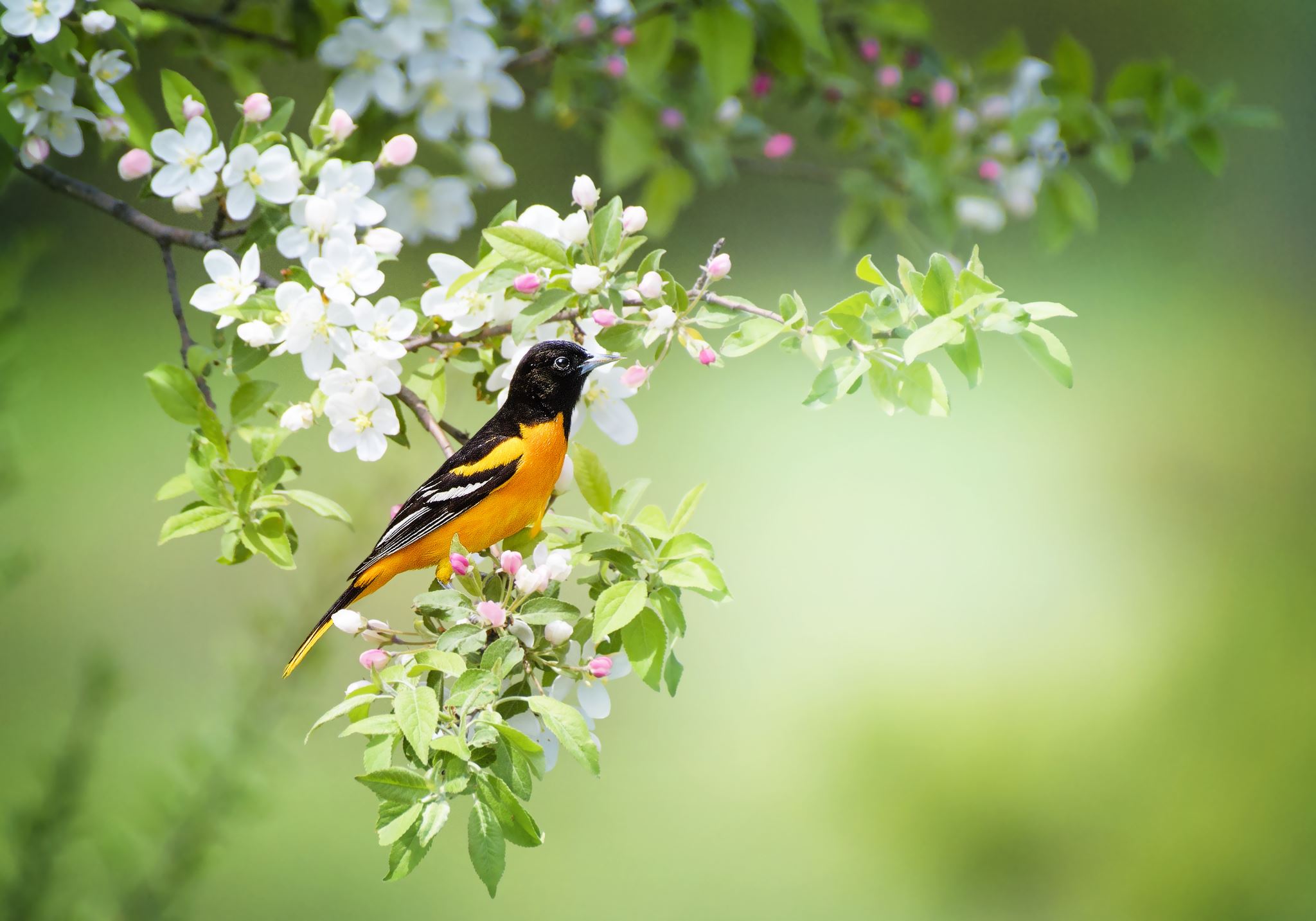 3Ask yourself without delaying,
Is Elijah here today?
Can you hear his voice announcing,
The great and terrible day?
Chorus:Hear the Rod, the Lord is calling,
Tarry not, come unto Him,
Heavy judgments soon are falling,
Strive today to live for Him.